EASY ENGLISHGRADE 8
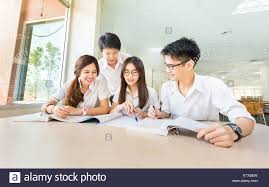 ZONAL EDUCATION OFFICE- EMBILIPITIYA
                                                        Prepared by – Ms.D.A.N.Lakmali
                                                  R/Emb/Mulendiyawala M.V.
UNIT 05BETWEEN THE MILES
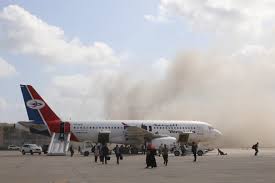 Activity 5.8
Competency Level – 5.1 Uses visual and contextual clues to derive the meaning of the text.
Let’s see Lahiru’s photo album.
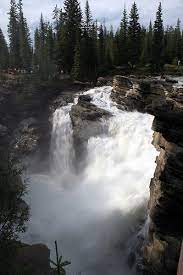 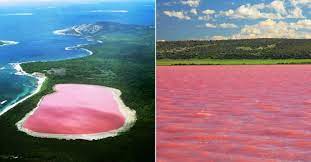 Hiller Lake(pink Lake) Western Australia
Athabasca Falls in Canada
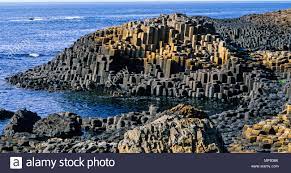 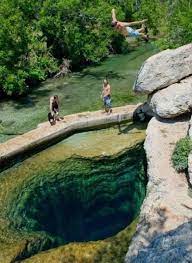 Giant’s Causeway
Jacob’s Well, North of Wimberley, Texas, U.S.A.
Match the description in A with the pictures in B.
A
B
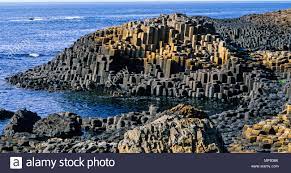 This is the only lake that has colourful water
This is a powerful and picturesque waterfall in Jasper National Park in Canada.
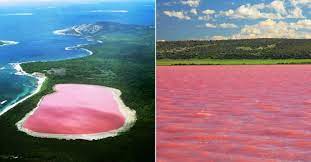 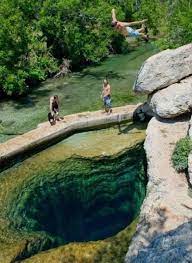 This is the only UNESCO world heritage site in Northern Ireland
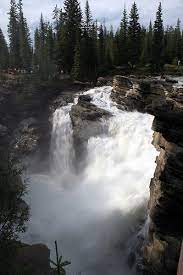 This is the largest underwater cave in the world
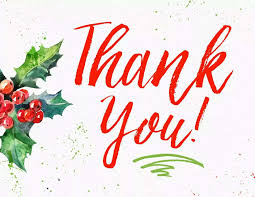